UNA POLÍTICA FISCAL AMBIENTAL PARA UNA TRANSICIÓN CLIMÁTICA JUSTA EN MÉXICO: UNA PROPUESTA PRELIMINAR
Luis Miguel Galindo y Fernando González
Introducción
Cambio climático es un problema de desarrollo.

Externalidad negativa global con especificidades locales (gobernanza).. 

El Acuerdo de Paris de Cambio Climático busca estabilizar el aumento de temperatura global entre 1.5oC y 2oC para este siglo a través de alcanzar una economía carbono neutral entre 2050 y 2070 (IPCC, 2018). 

A nivel global el 10% más rico es responsable de cerca del 50% de las emisiones de CO2, y en Europa el 50% más pobre tiene emisiones per cápita casi un 85% inferiores respecto al 10% más rico (Chancel et al., 2021). 

Los hogares de baja renta consumen más productos intensivos en energía (Wang et al., 2016) y enfrentan restricciones presupuestales para comprar bienes duraderos con mayor eficiencia energética (Zachmann et al., 2018).
Introducción
Movilización de recursos y matriz de incentivos económicos.

Política fiscal verde o ambiental: Impuesto Pigou y externalidad negativa global. 

Doble dividendo y transición justa.
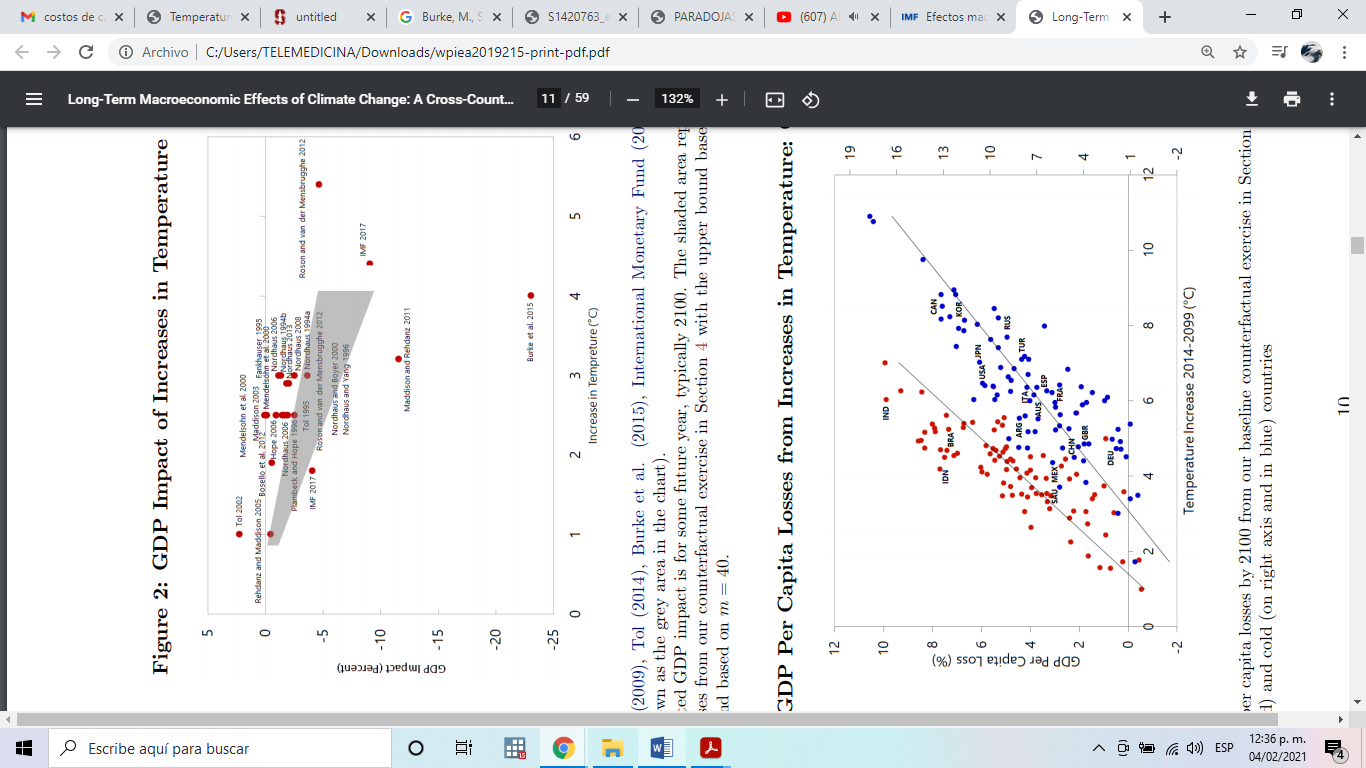 Impactos del cambio climático
Impactos del cambio climático
Escenarios de transición
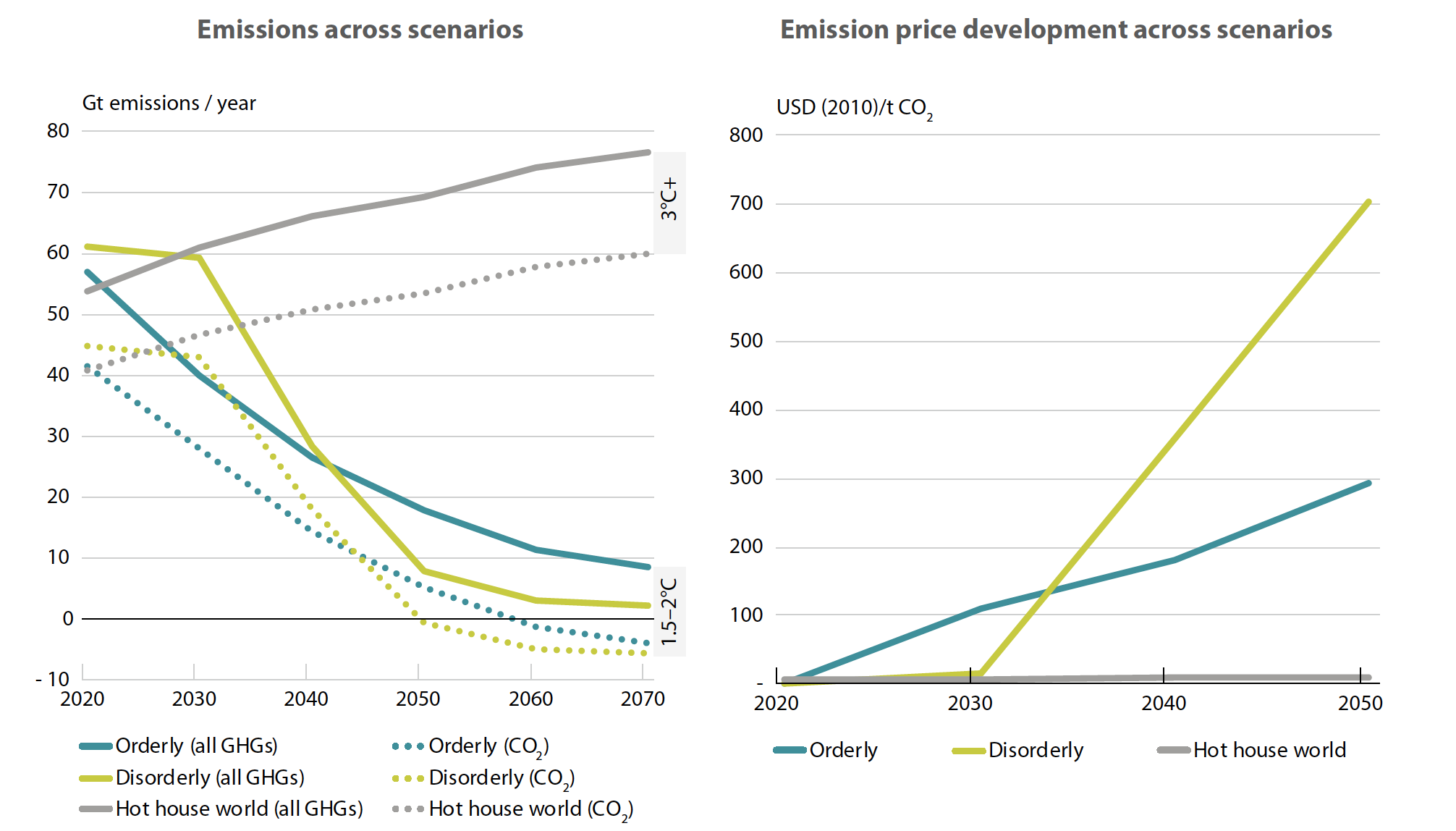 Escenarios de transición
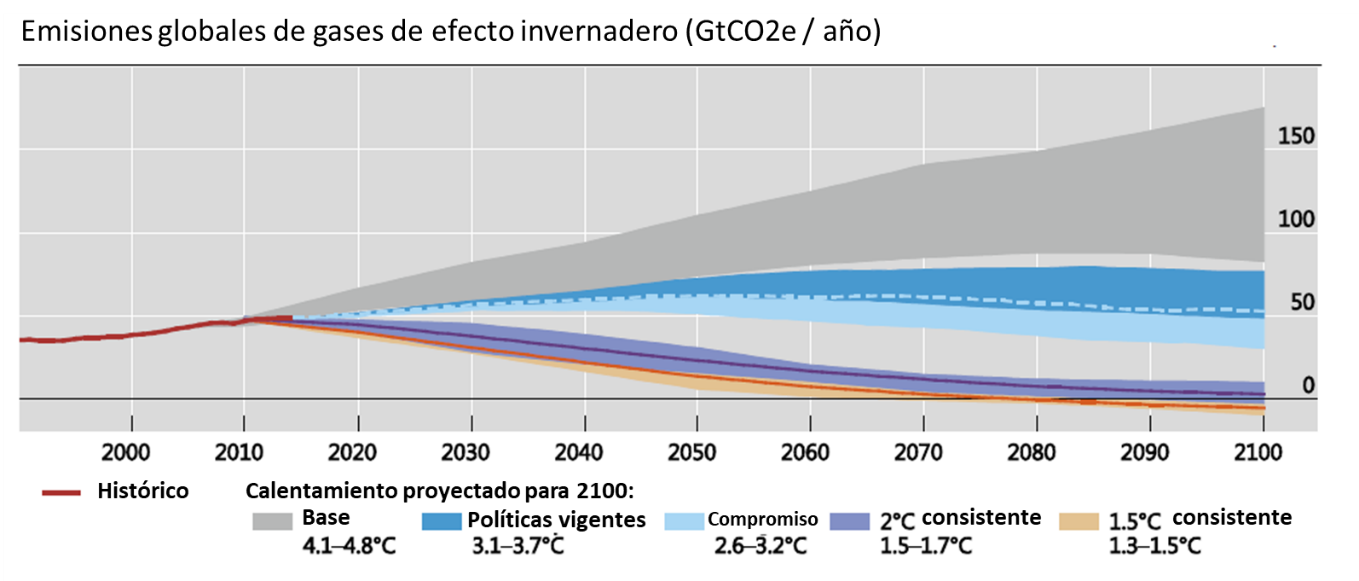 Escenarios de descarbonización
Escenarios
Dividendos de la política fiscal:
Doble dividendo:

Doble dividendo débil.

Doble dividendo fuerte.

Triple bono

Política fiscal inteligente
Impuestos verdes
Inversión pública (% del PIB)
Patrones de consumo
Patrones de consumo
Patrones de consumo
Patrones de consumo
La participación del gasto en alimentos como proporción del gasto de consumo por quintiles de ingreso disminuye conforme aumenta el ingreso (ley de Engel). 

La participación del gasto en transporte aumenta como proporción del gasto de consumo por quintiles de ingreso.
 
La participación del gasto en combustibles para vehículos de transporte como proporción del gasto de consumo por quintiles de ingreso aumenta.
Patrones de consumo
La participación del gasto en educación como proporción del gasto por quintiles aumenta al incrementarse el ingreso
La participación del gasto en salud como proporción del gasto por quintiles de ingreso aumenta con el ingreso.
La participación del gasto en vehículos como proporción del gasto de consumo por quintiles de ingreso aumenta conforme aumenta el ingreso.
Patrones de consumo: Ilustran
La insatisfacción con los servicios públicos de transporte, educación y salud.

Patrones de consumo crecientemente estratificados y segmentados donde los servicios públicos son utilizados por los grupos de ingresos bajos. 

Patrones de consumo que contribuyen a intensificar algunas externalidades negativas como la contaminación atmosférica, los accidentes y congestión viales, generación de residuos y las emisiones de gases de efecto invernadero que ocasionan el cambio climático.
Alimentos y tabaco: carga e incidencia fiscal
Bebidas y electrodomésticos: Carga e incidencia fiscal
Combustibles y vehículos: carga e incidencia fiscal
Curva de Lorenz de gasto
Índices de distribución del ingreso
Impuesto al carbono
Activos varados
Costos de energía renovables: Delgado, et al., (2021)
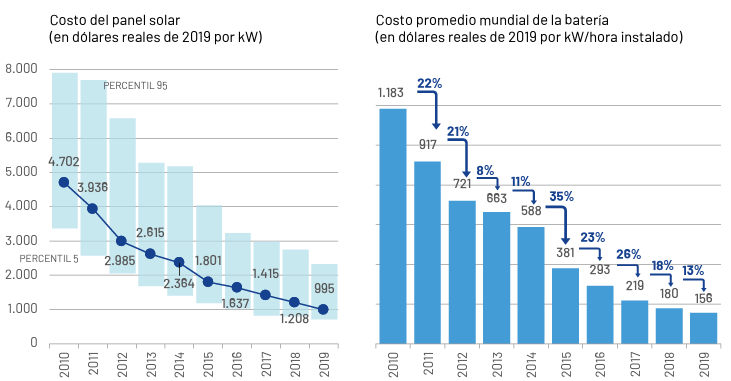 Patrones de consumo en México
UNA POLÍTICA FISCAL AMBIENTAL PARA UNA TRANSICIÓN CLIMÁTICA JUSTA EN MÉXICO: UNA PROPUESTA PRELIMINAR
Luis Miguel Galindo y Fernando González
Patrones de consumo